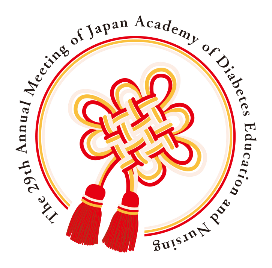 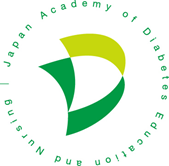 日本糖尿病教育・看護学会
ＣＯＩ開示
発表者名：◎研究代表者，共同研究者Ａ，共同研究者Ｂ（全員の氏名）
演題発表に関連し、申告すべきCOI状態はありません。